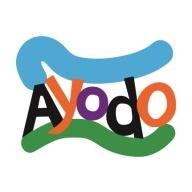 Universal Digital Identity
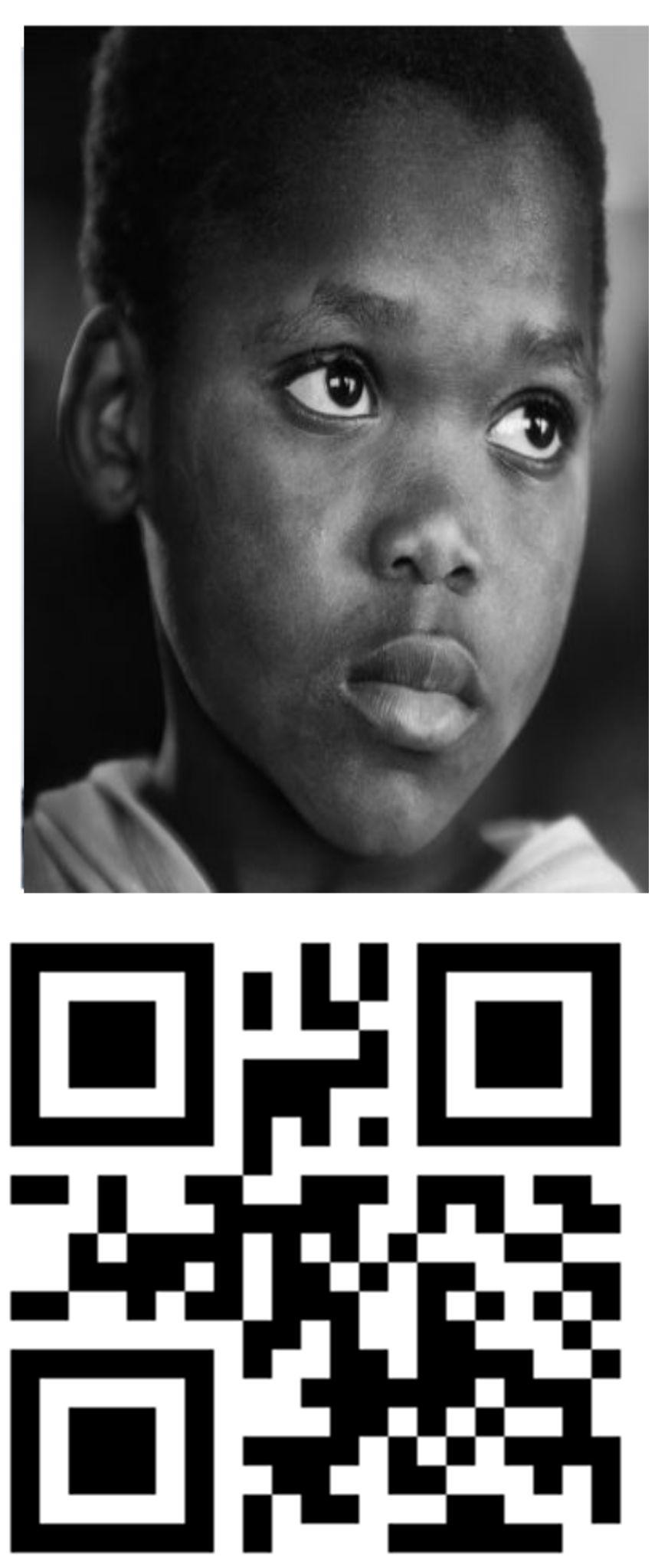 MQR
Ayodo Foundation a Registered Canadian not-for-profit corporation
MQR
for Digital and Financial Inclusion
There are as many  Digitally excluded individuals as  there are Financially excluded individuals.
Solutions to enhance financial inclusion for the nearly half of humanity living on less than $5  per day -  must extend and leverage  the power of digital tools -  to address the needs of these  poorest individuals without exposing them to cyber crime.
Legacy Financial Service Providers & Mobile Network Operators  have product sets  at best marginal aligned for this Digitally excluded  demographic representing fully a third of the global population.
Ayodo Foundation’s  mandate is to  develop  innovative tools such as DID with face biometric on chain,  which will extend both Digital and Financial services to those most needy. Imagine if you can providing Financial services to this young child.
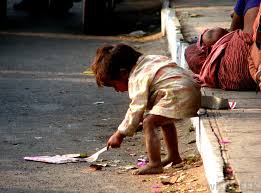 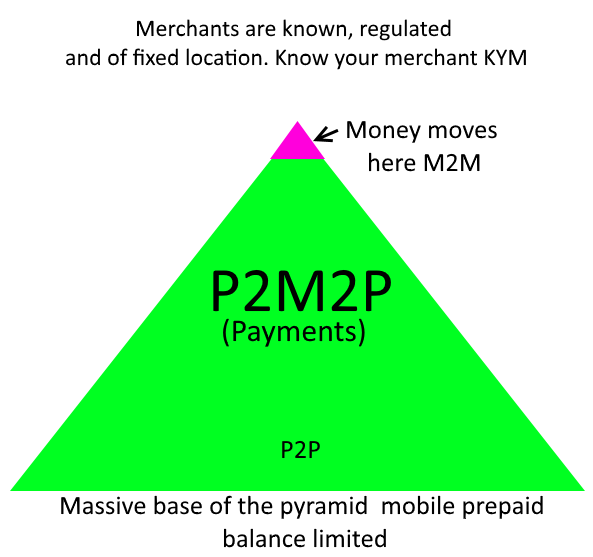 Ayodo Foundation’s
 “Merchant Centric”
Solution
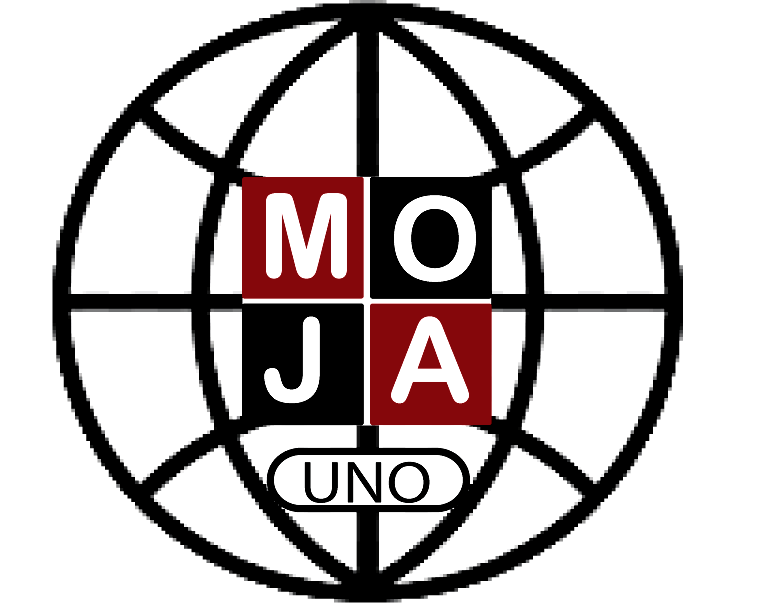 Know Your Merchant - KYM
www.moja.uno
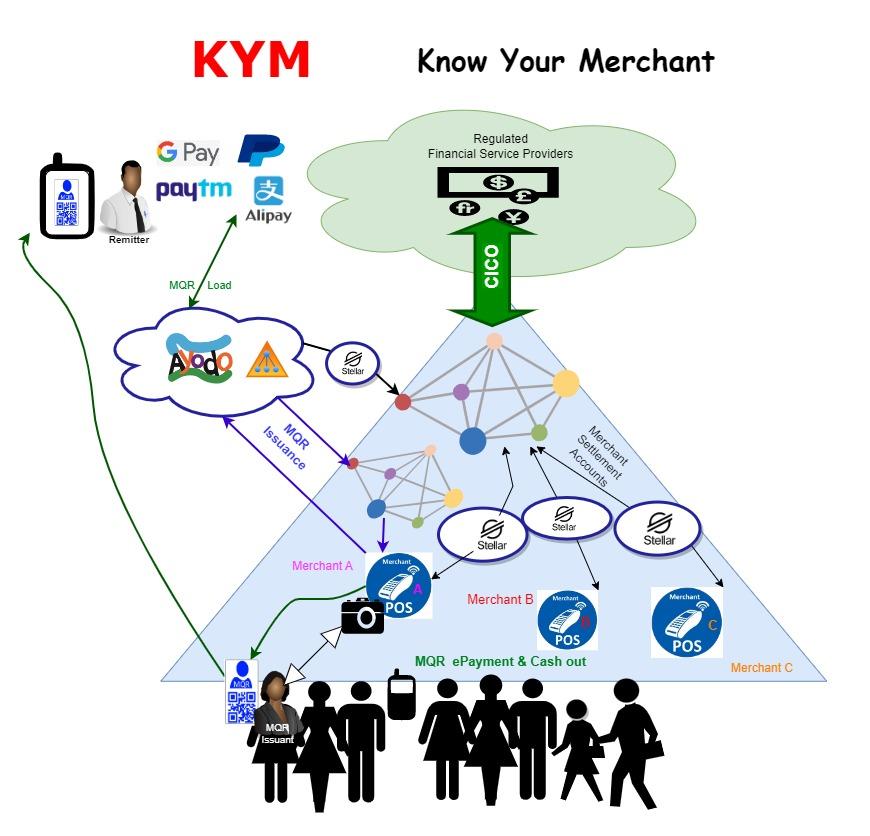 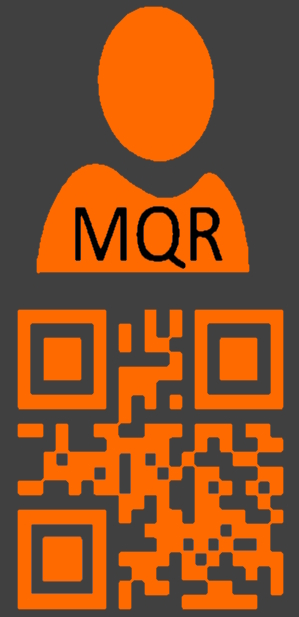 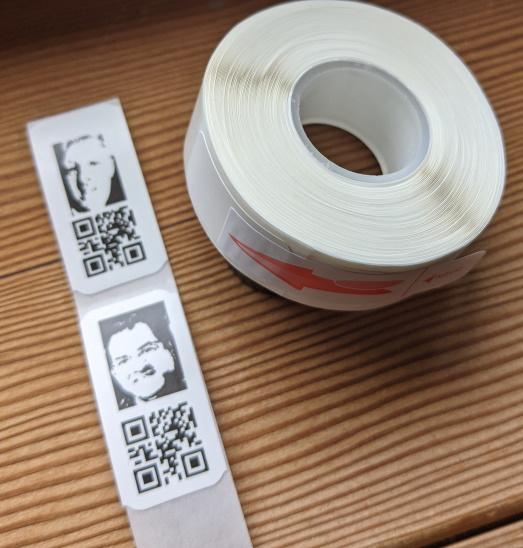 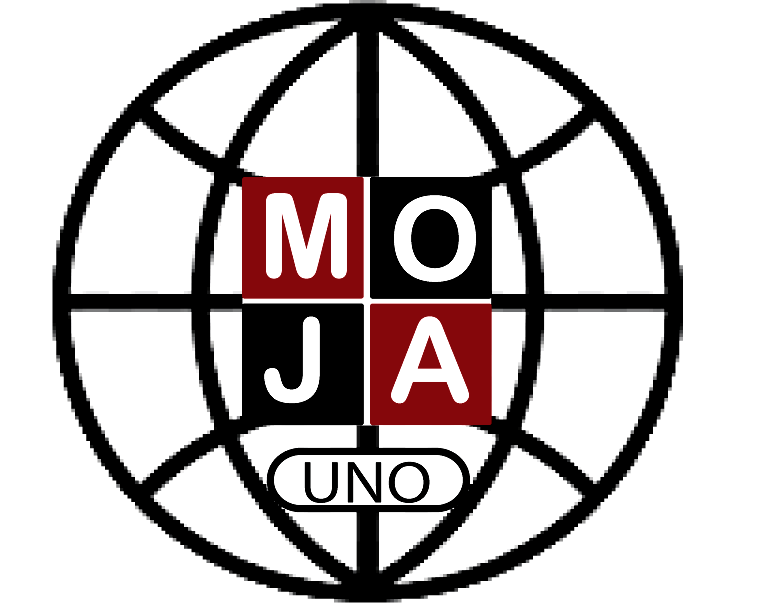 INCLUSIVE FINANCIAL SERVICES
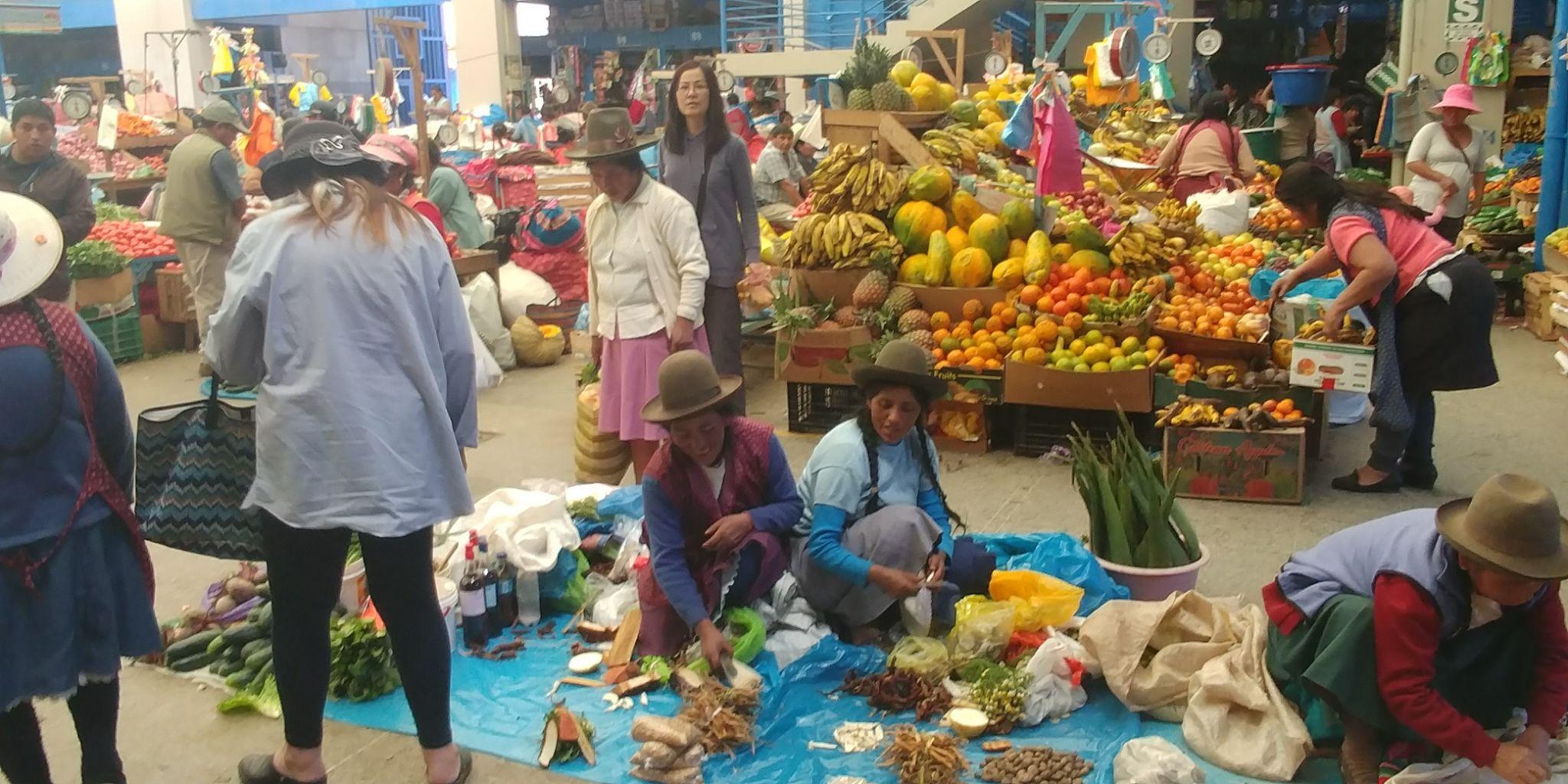 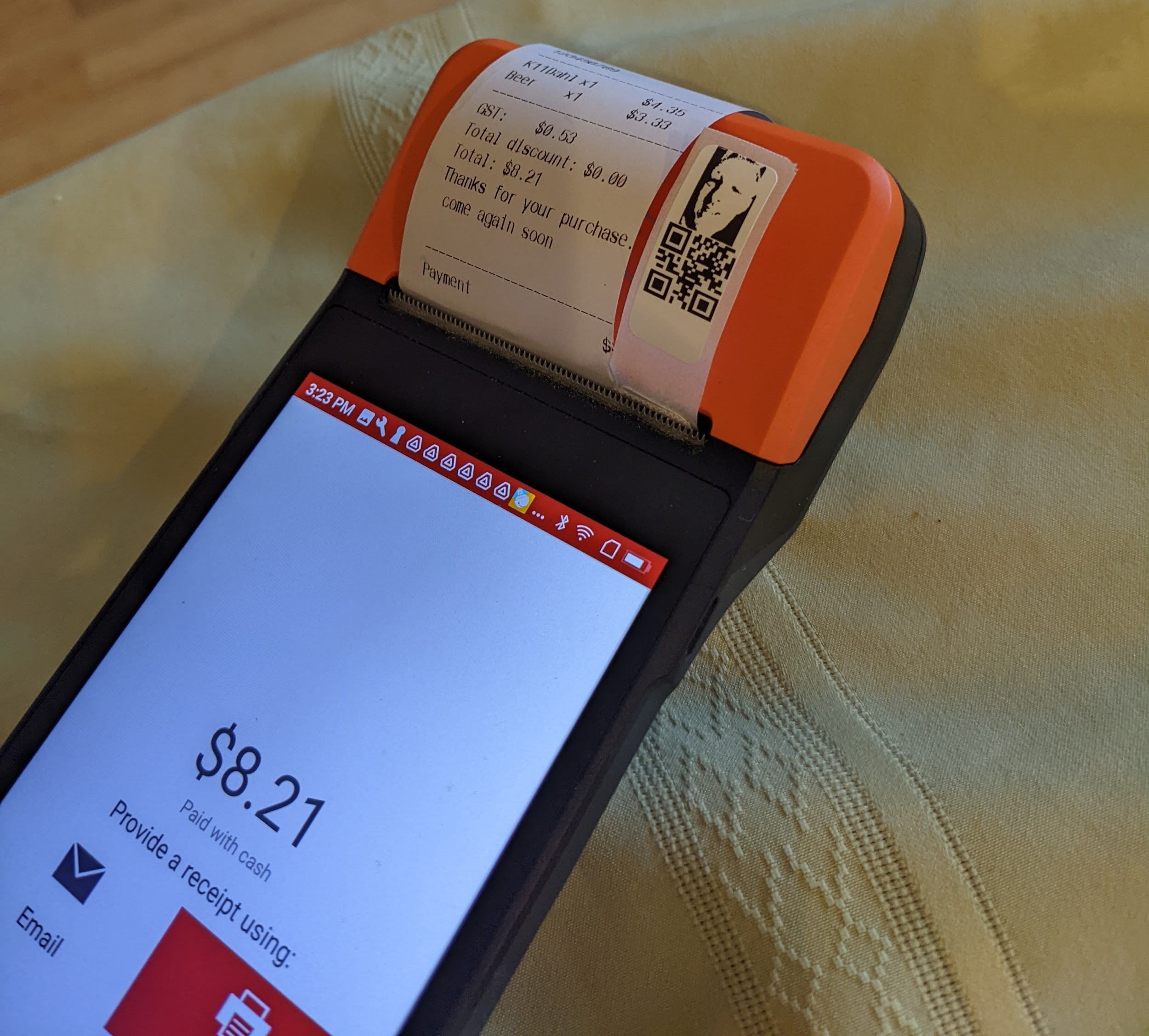 Registered  merchants  are leveraged not only to provide CICO, but also to provide internet access via their own POS devices to digitally excluded customers.
Leverage the entire global open source DeFi  - secure, self-Sovereign and so devoid of legacy FSP dependency that MQR may be used on a one-time-use basis
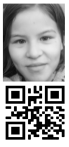 MQR
DID with face biometric on chain
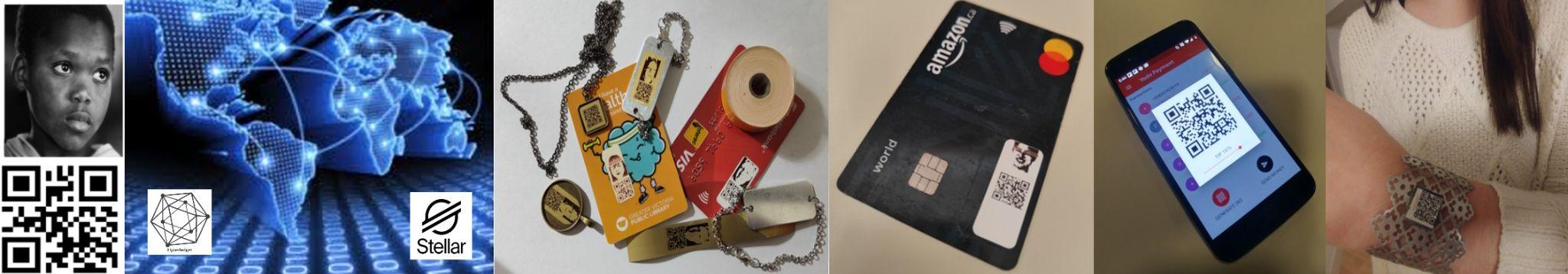 Print it , wear it, keep it on your mobile.  Use it once, use it twice, throw it away and ask for a new one.  The three -cent solution anyone can load and only you can spend.  
Acts  like a limited  lifetime crypto wallet for  digitally and financially excluded or not
MQR
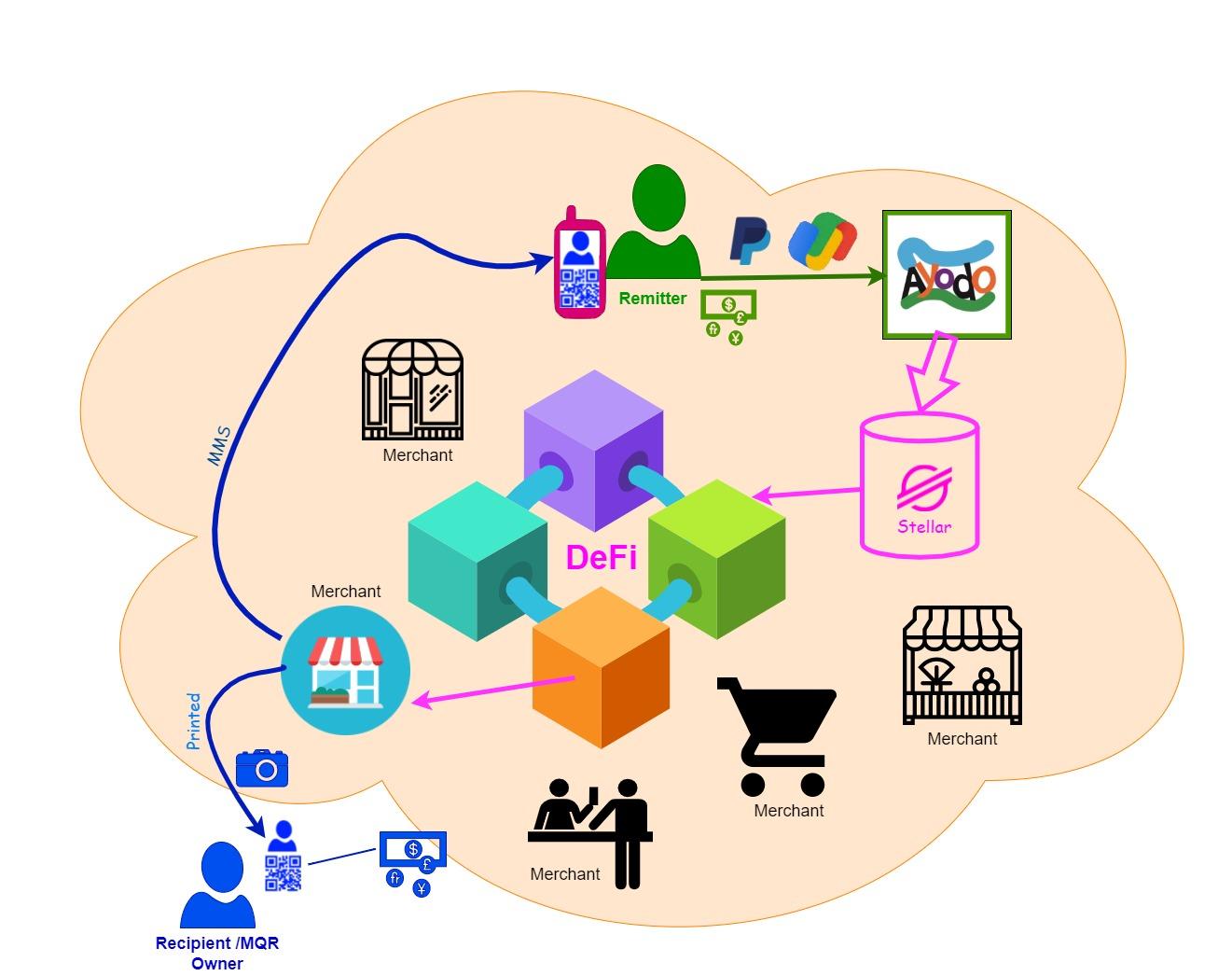 Typical Remit
Recipient requests the MQR
from a Merchant by providing
a facial image, plus possibly a remitter’s mobile number . 

MQR is created on a Blockchain , issued to Recipient  in printed format at the  merchant location with  a digital copy  sent to the mobile number(s) provided.

Remitter loads MQR online to effect money Transfer.

 Real time merchant settlement when MQR is cashed or spent  via Stellar Network.
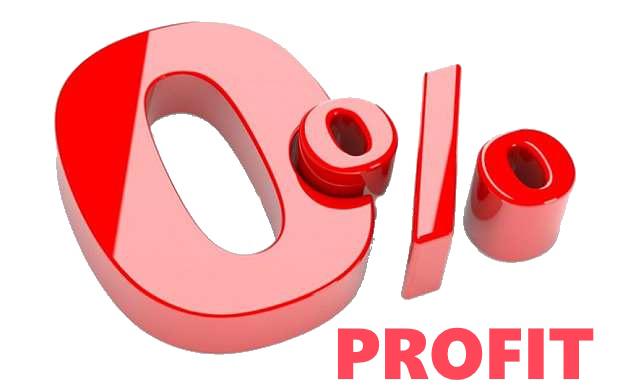